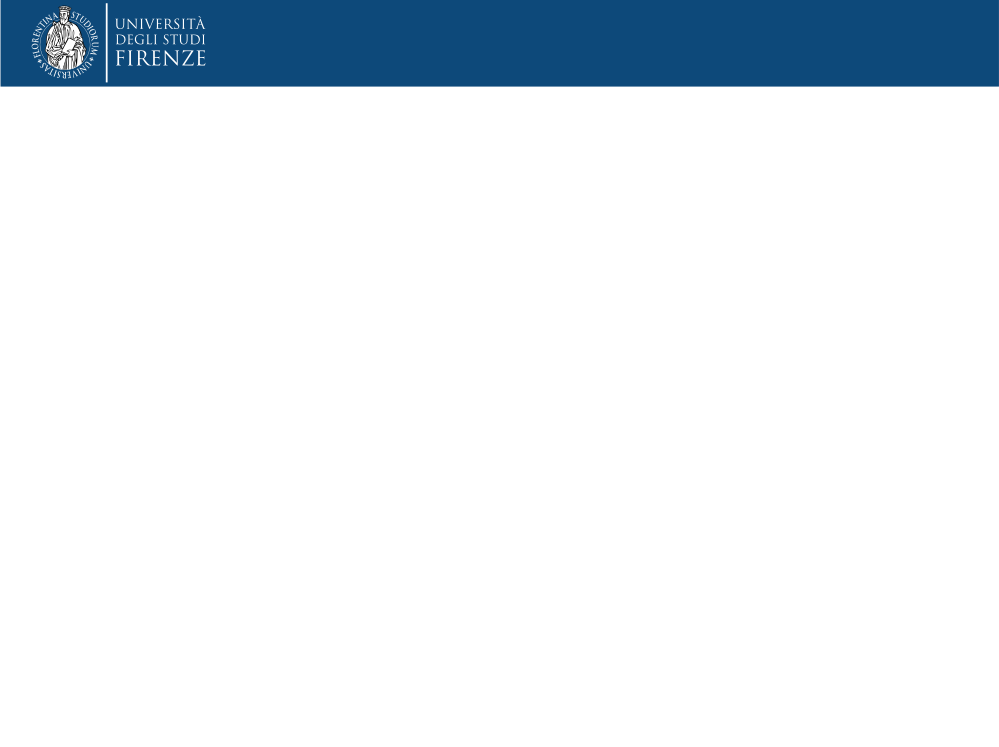 Interview
Methodology of the research in Education
Prof. Vanna Boffo
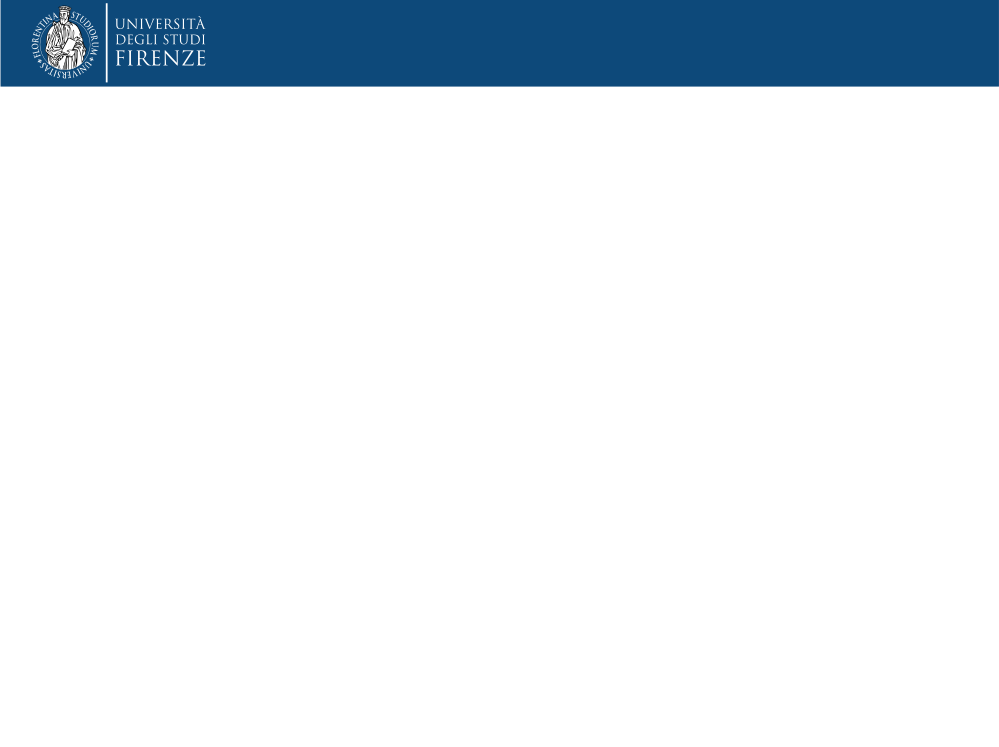 A technique: interview
Interview is the verbal conversation between two people with the objective of collecting relevant informations for the purpose of the research.
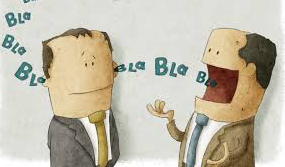 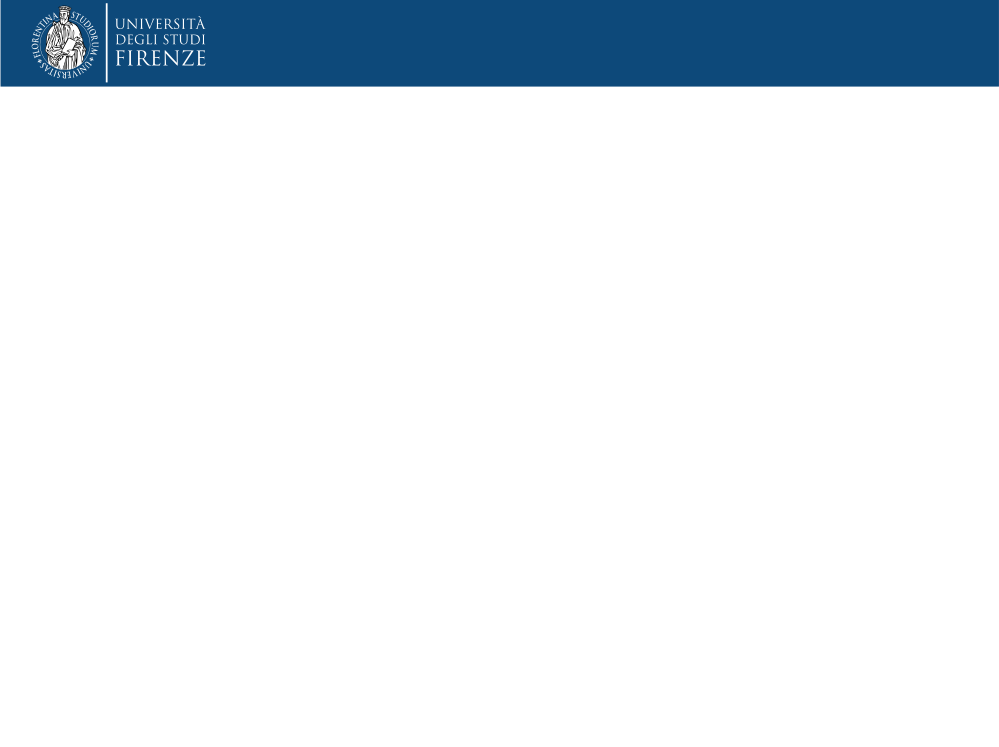 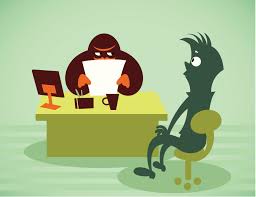 A technique: interview
Interviews are useful for getting the story behind a participant’s experiences
The interviewer can pursue very deep information about the topic and the content of the research
Interviews may be useful as follow-up to certain respondents
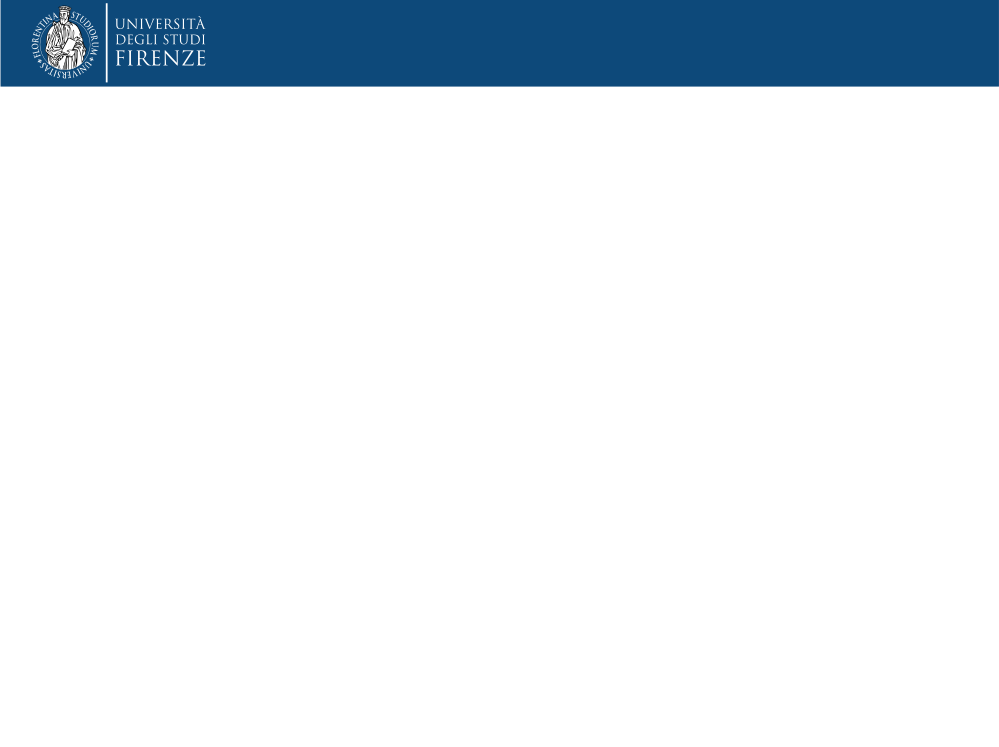 Types of interview
Personal Interview 
Telephone Interview
Focus Group Interview
Depth Interview
Projective Techniques
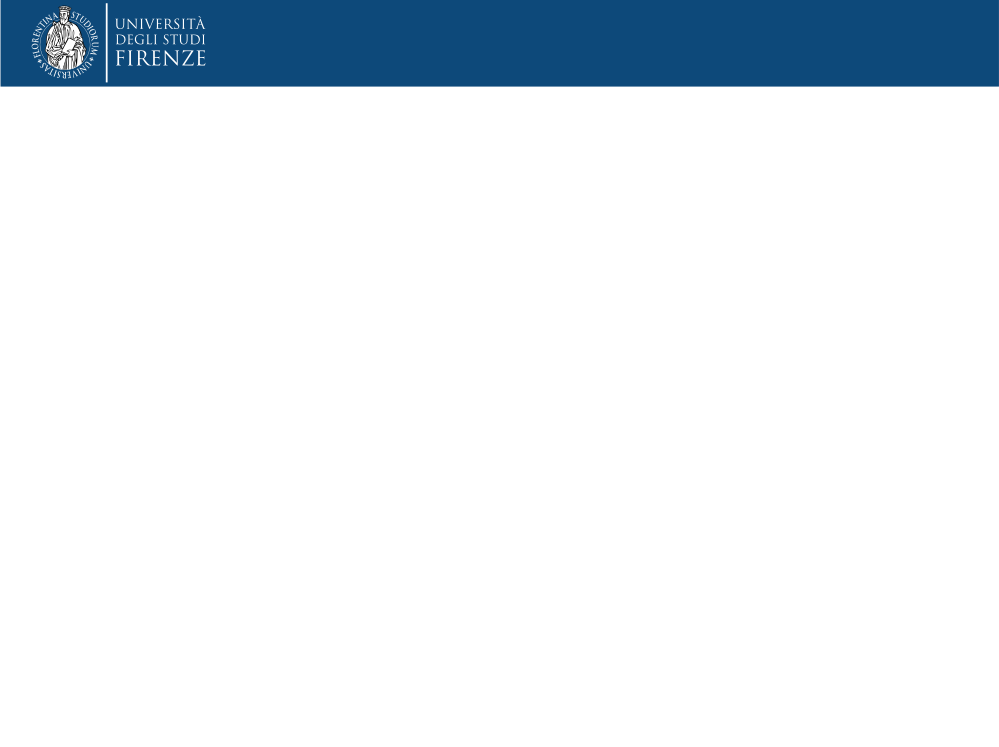 Interview
Face-to-face interview: two way communication between the interviewer and the respondents. Structured, Semi-Structured, No-Structured
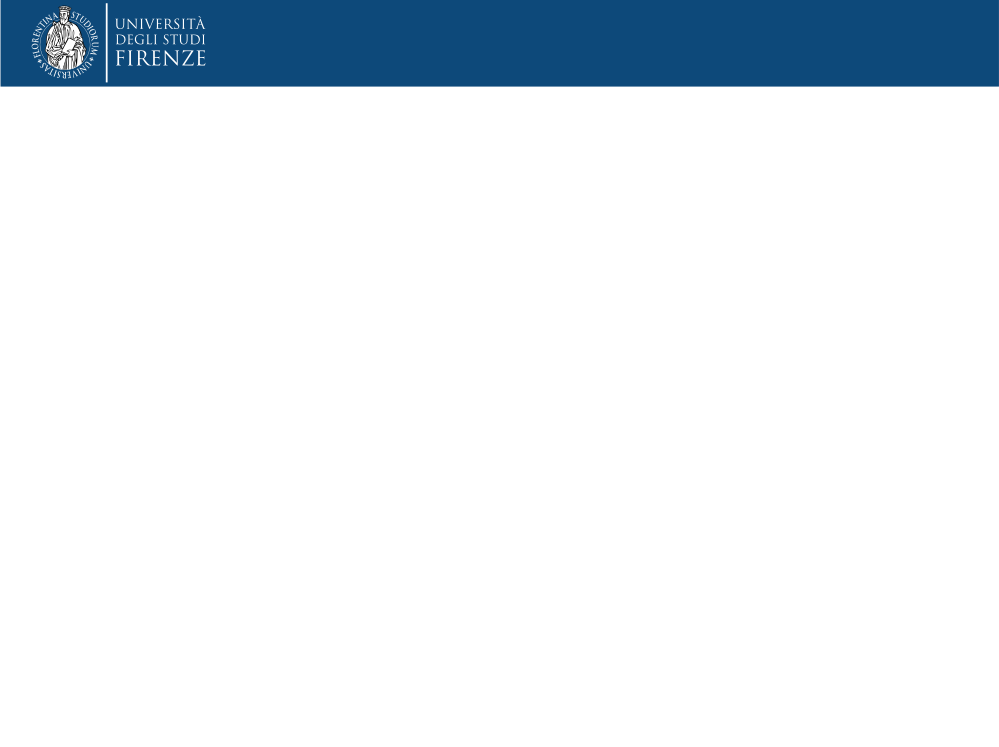 Autobiographical interview
It is a set of events , experiences, feelings and strategies that happens in the life path. 
They are transmitted directly or indirectly to a third person. 
They are: 
organized in a chronological-narrative way, 
spontaneous or controlled, 
Exclusive or integrated with other sources.


Source: Olagnero M., Saraceno C., Che vita è?, La Nuova Italia Scientifica, Roma, 1993.
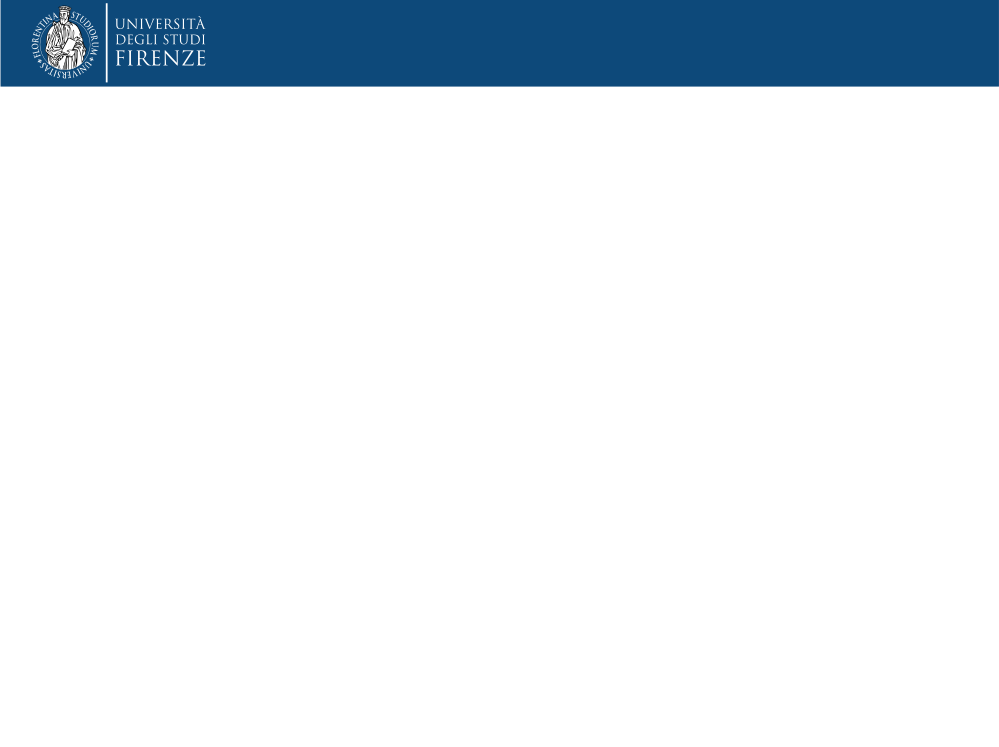 Biographical interview
Biographical narrative interview 
It is connected with the self-narrative of someone’s life history 
Focus is mainly on the past and on the biographical trajectory of the interviewee.

Points of interest:  Biographical narrative interview as:
Self-formation: self-reflexivity, self-consciousness, care of the self. Reflection and reconstruction of the most important processes (such as trajectories of suffering and metamorphosis).  
Educational Strategy: the life history telling helps the definition of the self  in a situationally adequate way
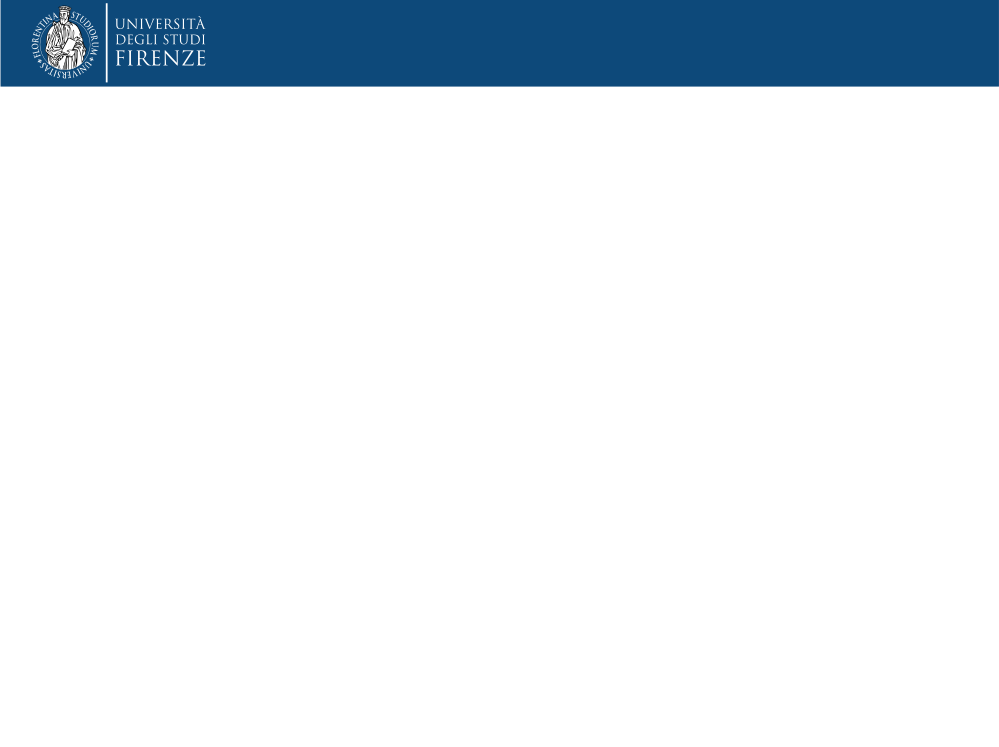 Life-story narratives
Life history is: 
A situated text: the subject is in his/her context (individual characteristics, family, …);
A tool to reconstruct the framing of historical events (memory recall) and their meaning;
A tool to highlight the point of view of the subject with reference to choices/decisions and their meaning/interpretation of happenings.
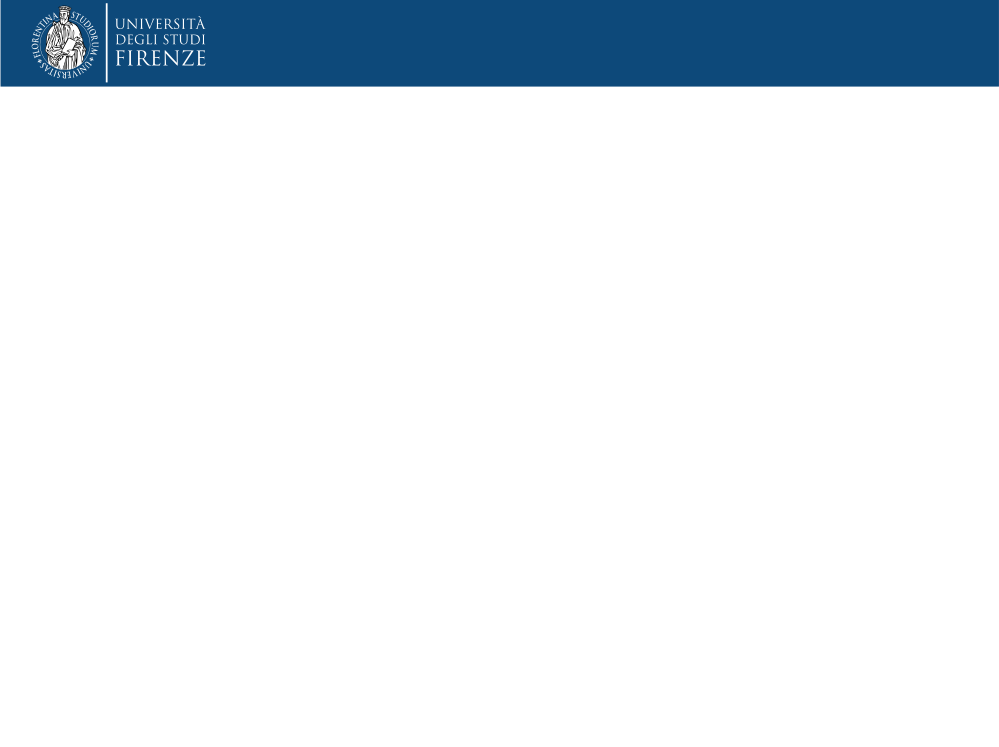 Interpretative threats
Recall problems: persons may forget, underestimate, confuse happening, events, places, people. 
Hermeneutical problems: attribution of meaning to the episodes by the interviewee.
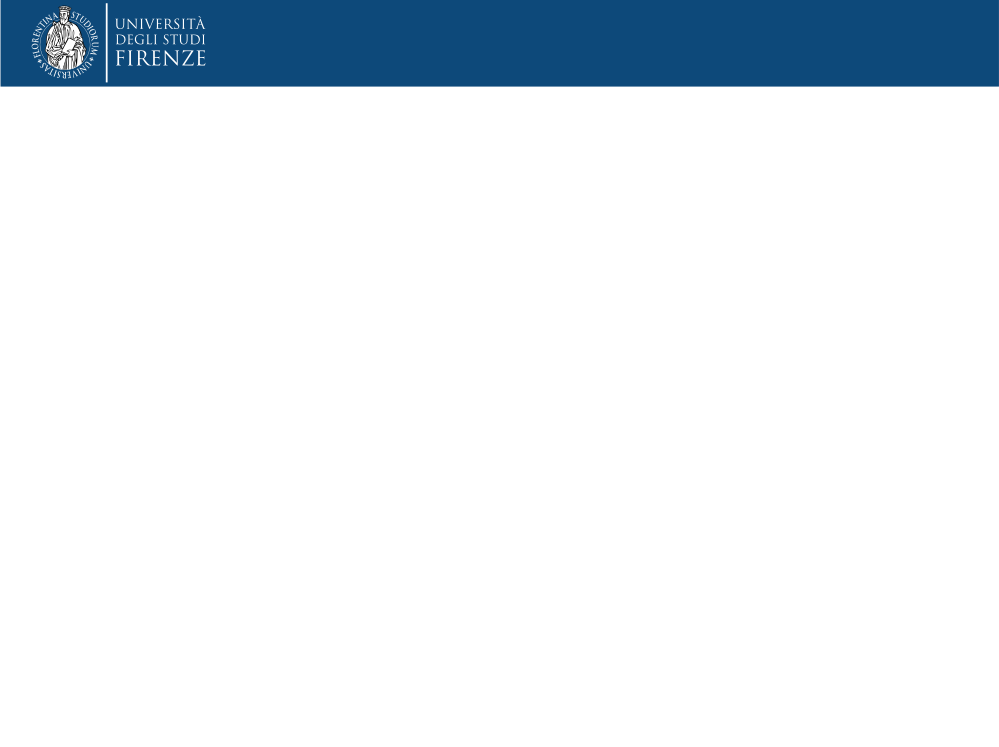 Main aspects of the life-stories
Individuals
Time
Formation and self-formation of personal identity
 Episodes-orientation VS variables-orientation
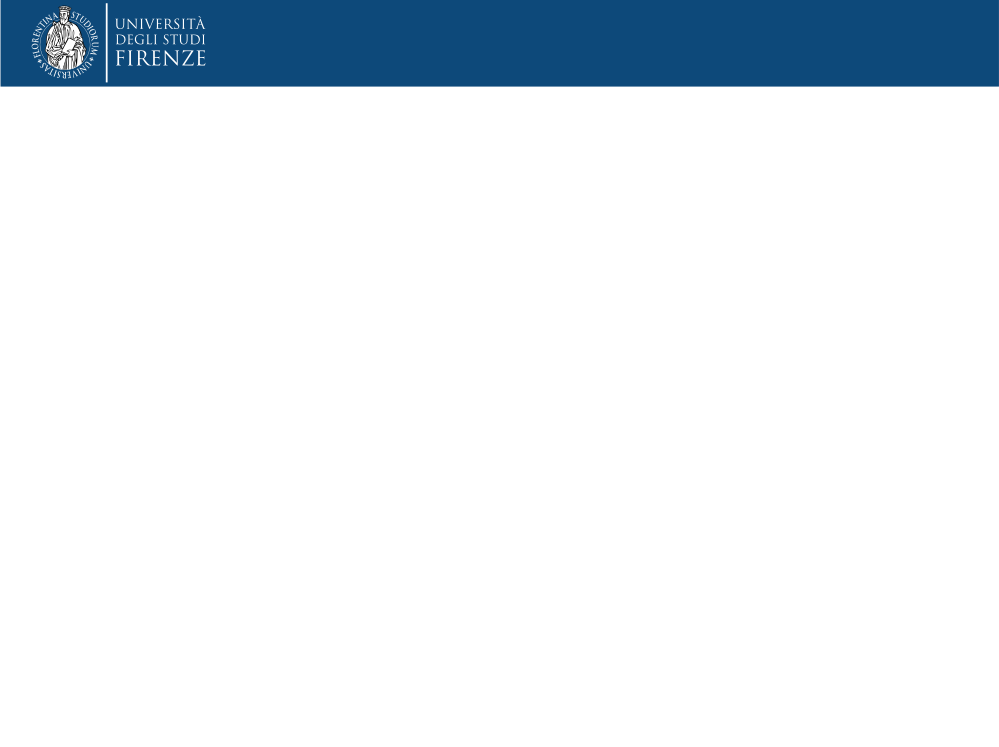 Main aspects of the life-stories1. Individuals as human being in their context
Resources and restrictions, their creation and trasformation within the natural context influence biographies.

Study of :
Blue-collar workers’ life,
Farmers’ life,
Working women’ life,
Changes from an agricultural to an industrial society,
Individual repercussions of a labor crisis.
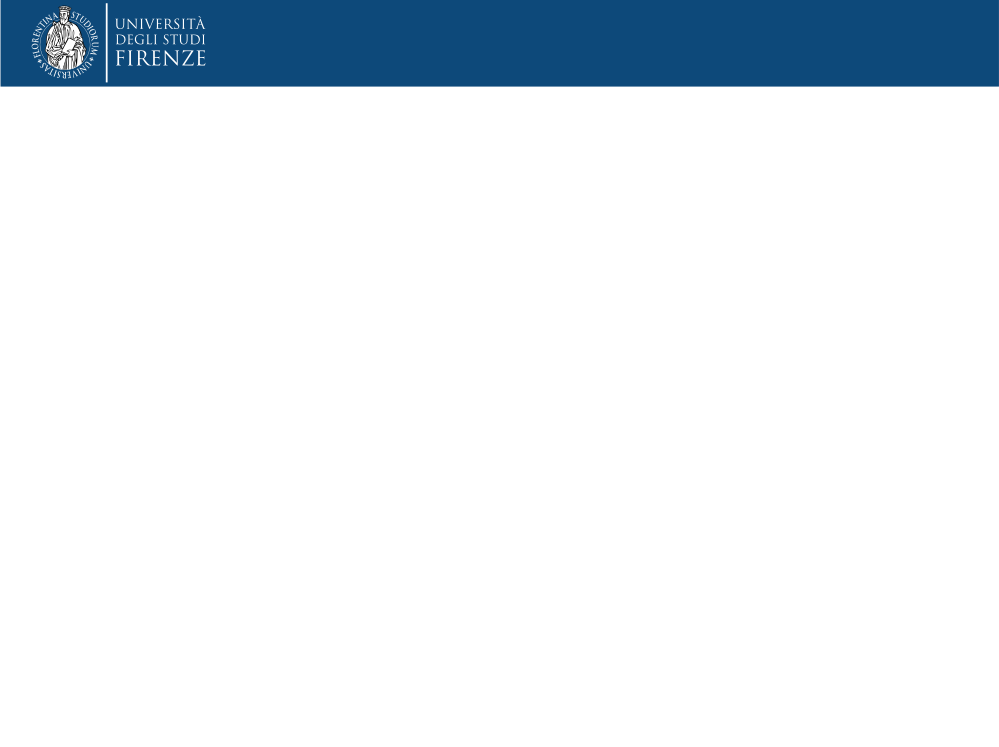 Main aspects of the life-stories2. Time: empirical dimension
Biographical approach allows an historical/ consequential interpretation of events and the comprehension of the interviewee’s subjective perception/definition of time.
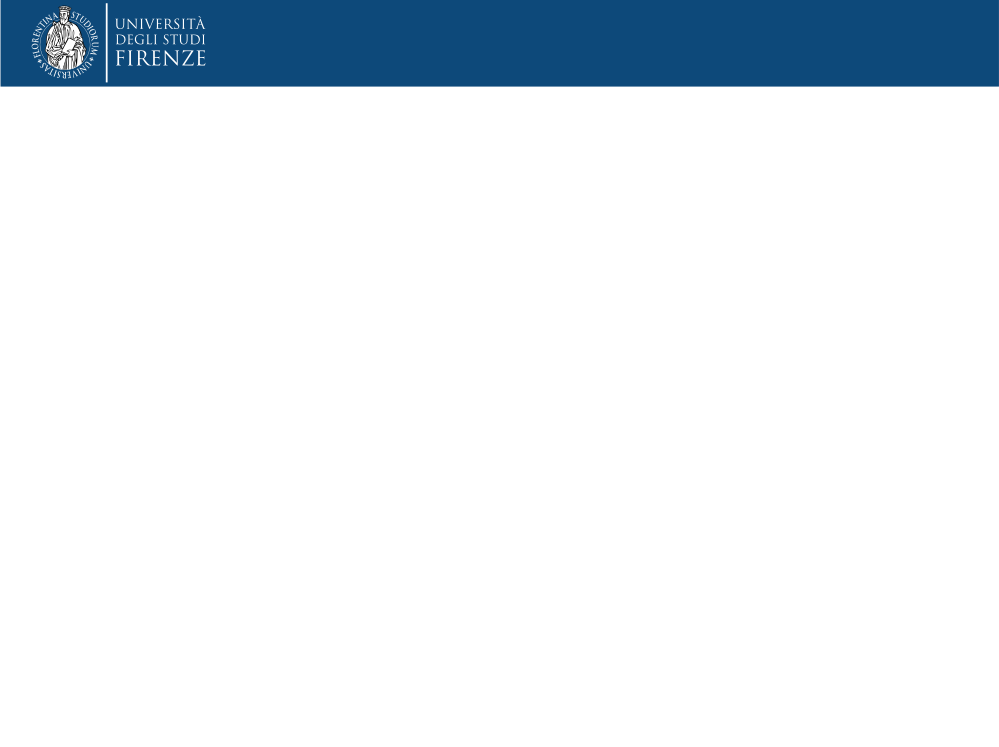 Main aspects of the life-stories3. Formation and self-formation of personal identity
The biographical interview is the most appropriate tool to analyze the process of transformation of identity, by linking it to the crucial moments of the biography and to the context.
Important reflective relationship between transformations: linkage between identity and technique (i.e. methodological implications of the transition from modernity to postmodernity )
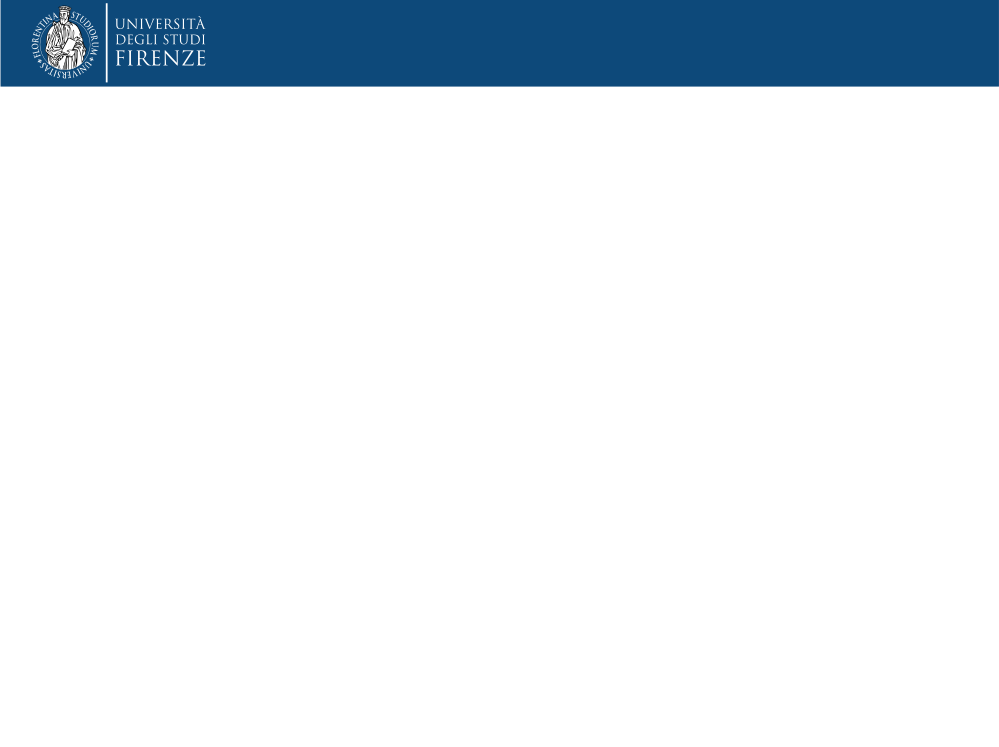 Main aspects of the life-stories4. Episodes-orientation VS variables-orientation
Pedagogical research is primarily focused on individuals.
Social research is mainly focused on variables and their relationships.
Pedagogical approach deals with individuals as a whole and with their characteristics. Variables are observable aspects.
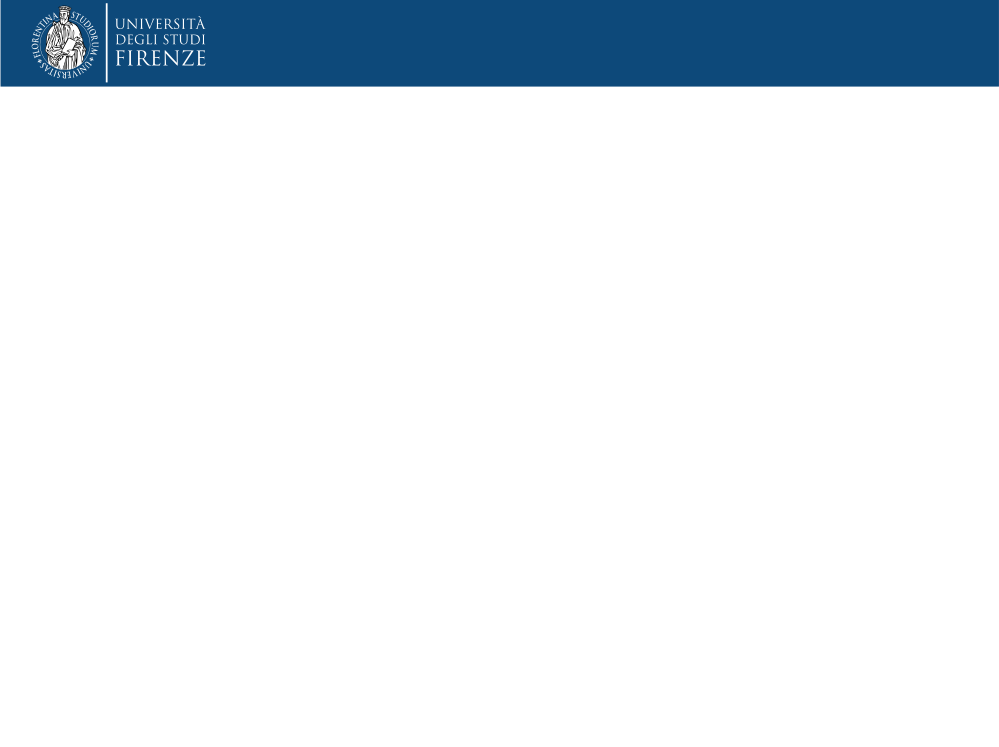 Dualism of the biographical approach
Récit de vie:
Life-story narratives and memory - facts or fiction?
Complex interpretation. 
History as a “version” of what actually happened. Listener should control the truth (internal and external coherence, memory).
Structured interview can be adopted with a more flexible approrach.
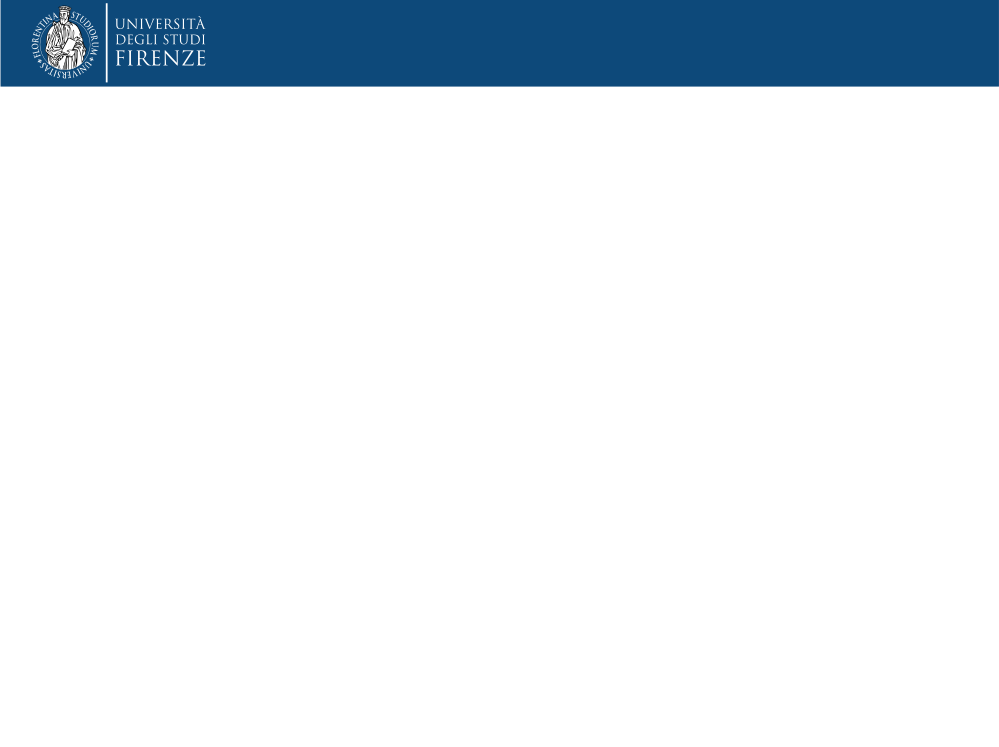 Dualism of the biographical approach
Life history

Contents (history) and form (how you tell what you tell) cannot be easy separated.
Testimony is a complex text that can be analyzed at various levels and hermeneutically understood.
In the low structured interview (i.e. “Tell me about your life”) factual truth is marginal compared to the lived experience.
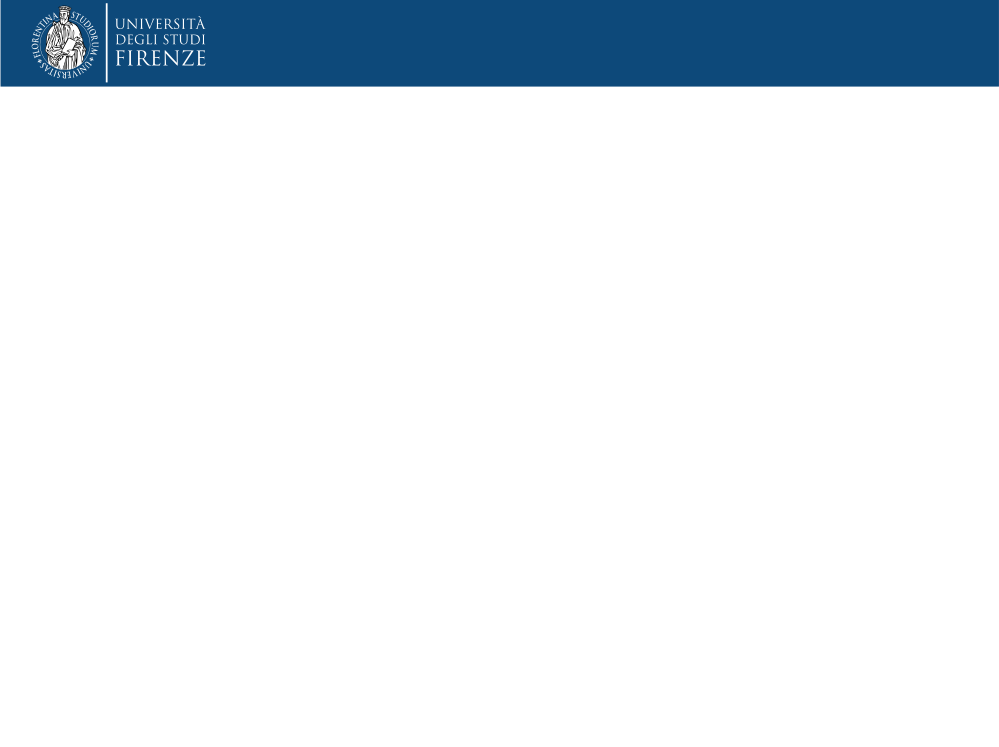 Use of life history
Biography as life path

Life models that changes with age, social institutions, history.
Study of transitions (according to age, roles, society), relations and memberships (in social groups i.e. partnership, family, peer group …)
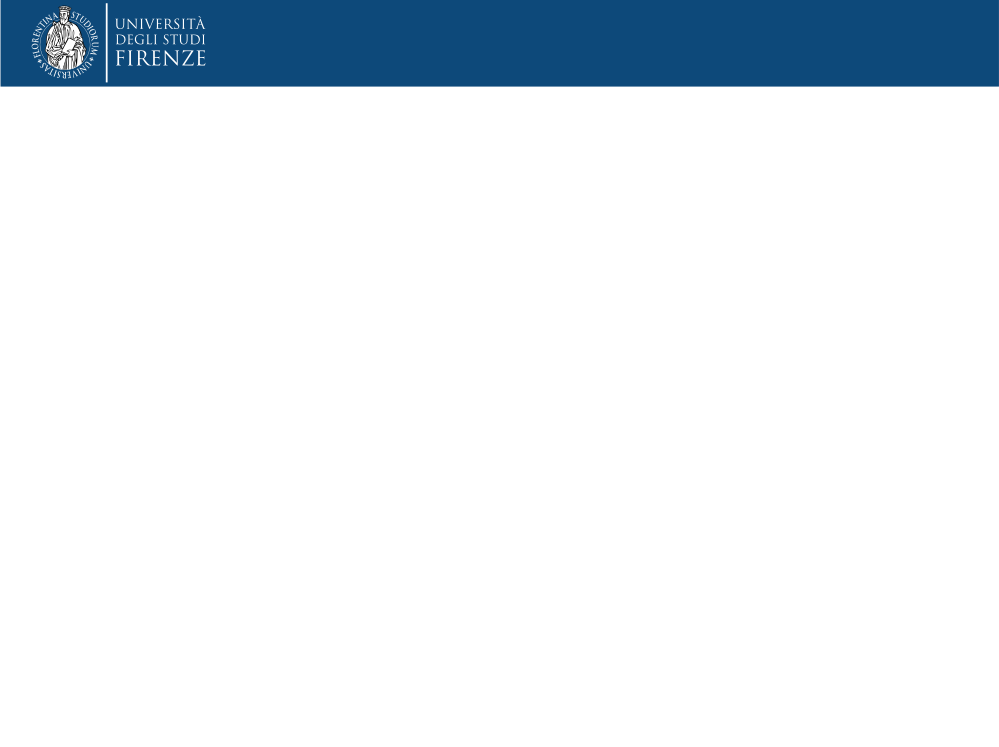 Use of life history
Biography as self-representation

Set of individual experiences selected by the memory of the teller :
interpretation of past experiences of the teller compared to the present situation; 
reflection on identity formation or transformation;
Objective consistency VS subjective significance.
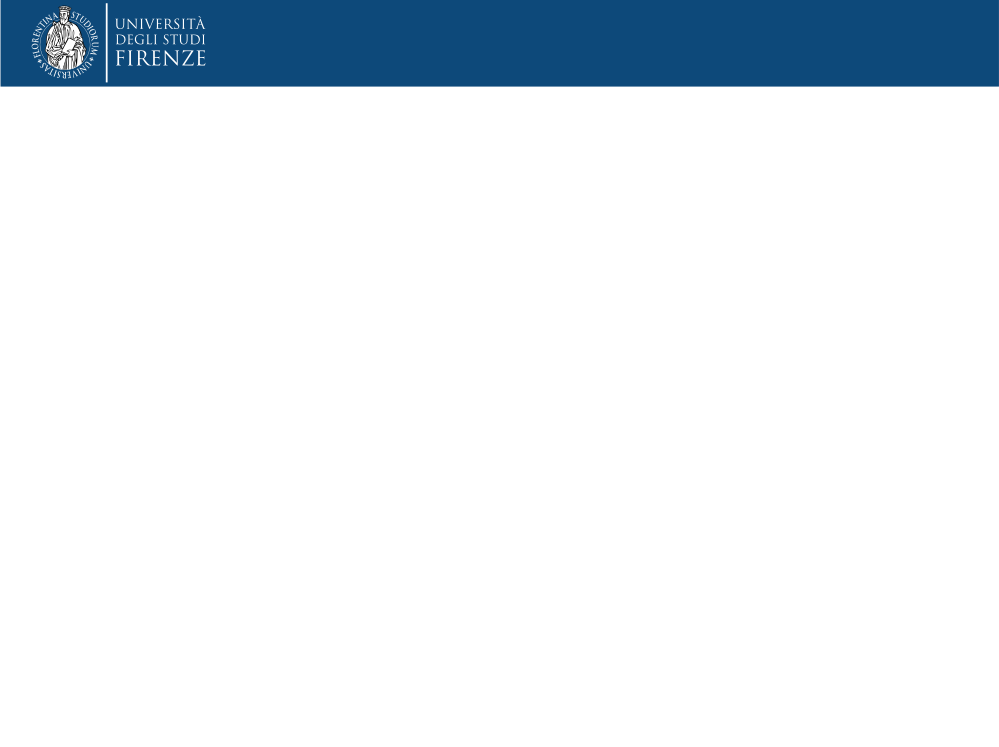 Use of life history
Biography as self-representation

Biography as description of social practises and contexts (culture, social opportunities, .)
The researcher give shape to social and interpersonal relations through observation
Biographies as different types of typical behaviors.
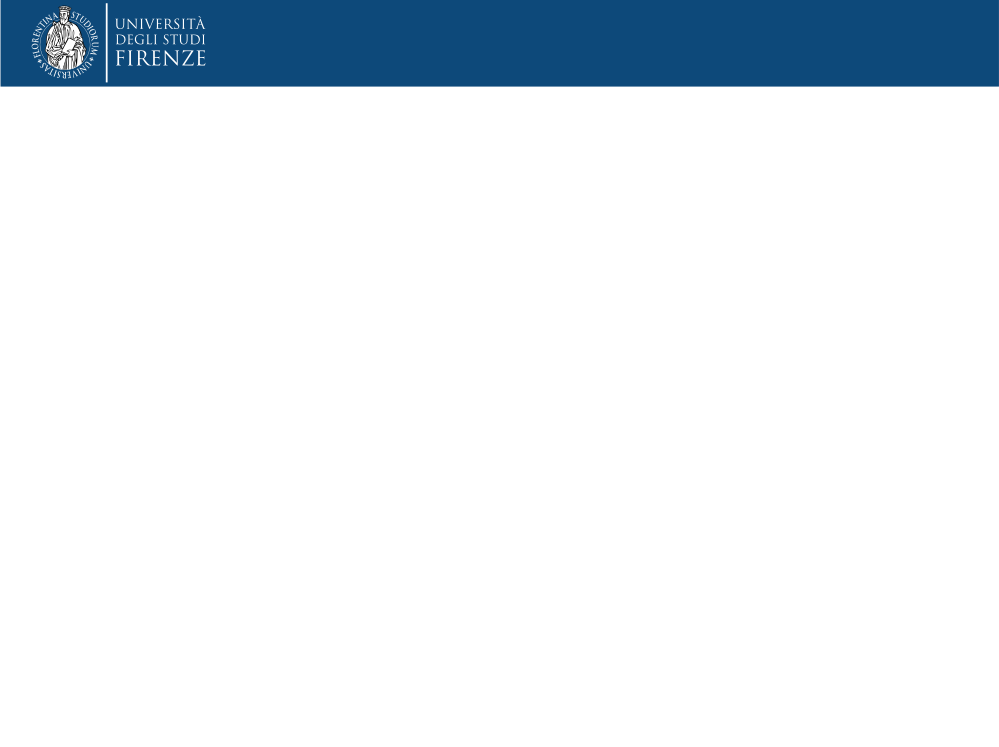 Advantages of life history
Opportunity for Feedback – Interviewer can provide direct feedback to the respondent, give clarifications and help alleviate any misconceptions or apprehensions over confidentiality that the respondent may have in answering the interviewer’s questions
Probing Complex Answers – Interviewers can probe if the respondent’s answer is too brief or unclear. This gives interviewers some flexibility in dealing with unstructured questions and is especially suited for handling complex questions
Length of Interview – If the questionnaire is very lengthy, the personal interview is the best technique for getting respondents to cooperate, without overtaxing their patience.
Complete Questionnaires – Personal ensures ensure that the respondent will answer all questions asked, unlike in telephone interview where the respondent may hang up or in mail questionnaire where some questions may go unanswered
E. Visual Aids – Interviewers have the opportunity of showing respondents items such as sample products, graphs ands sketches, which can aid in their answers
F. High Participation – Interviewing respondents personally can increase the likelihood of their participation, as many people prefer to communicate directly verbally and sharing information and insights with interviewers
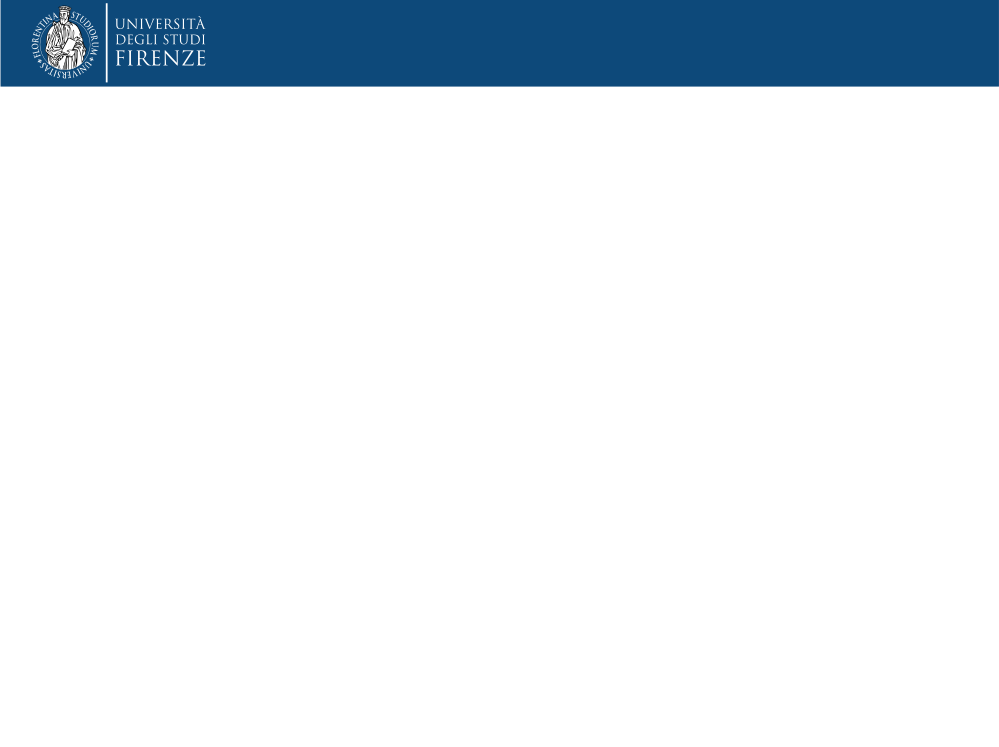 Disdvantages of life history
Cost: very expensive
Time: It is necessary a lot of time to interview, collect data, select data.
Personal Effect: It is similar at an ethnographic situation.
Comparison: It is not possible to compare data. Data are unique.
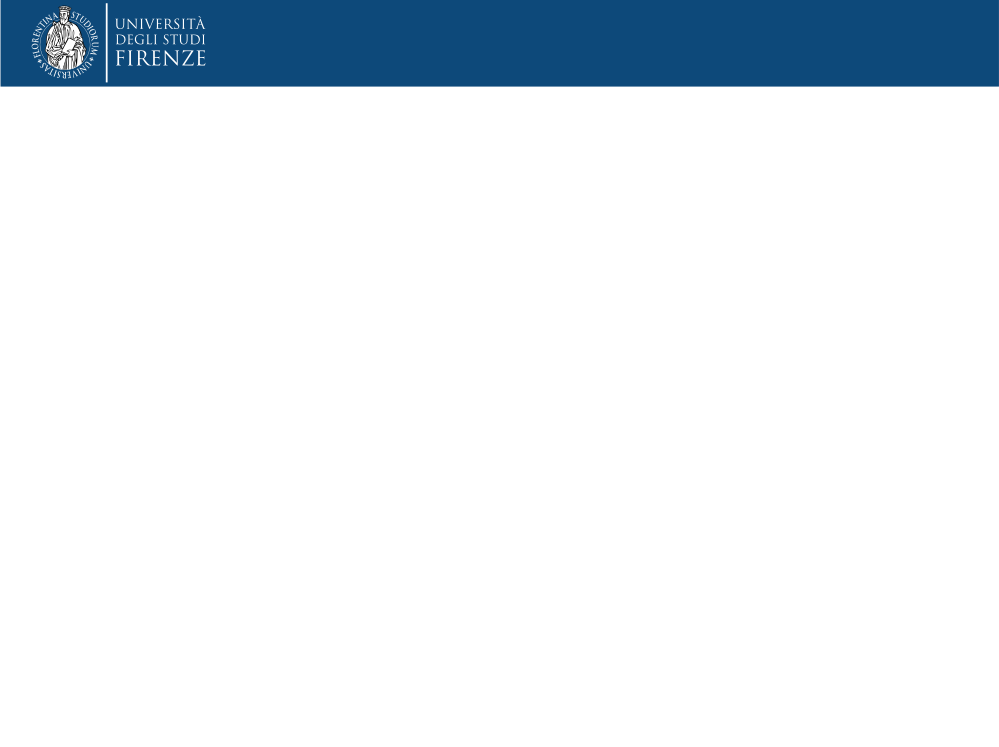 Focus Group
Focus group is an unstructured interview which involves a moderator leading a discussion between a small group of interviewees on a specific topic.

Advantages: 
Synergism;
Snowballing; 
StimulationSecurity; 
Spontaneity; 
Serendipity;
Specialization 
Scientific scrutiny 
Structure
Speed
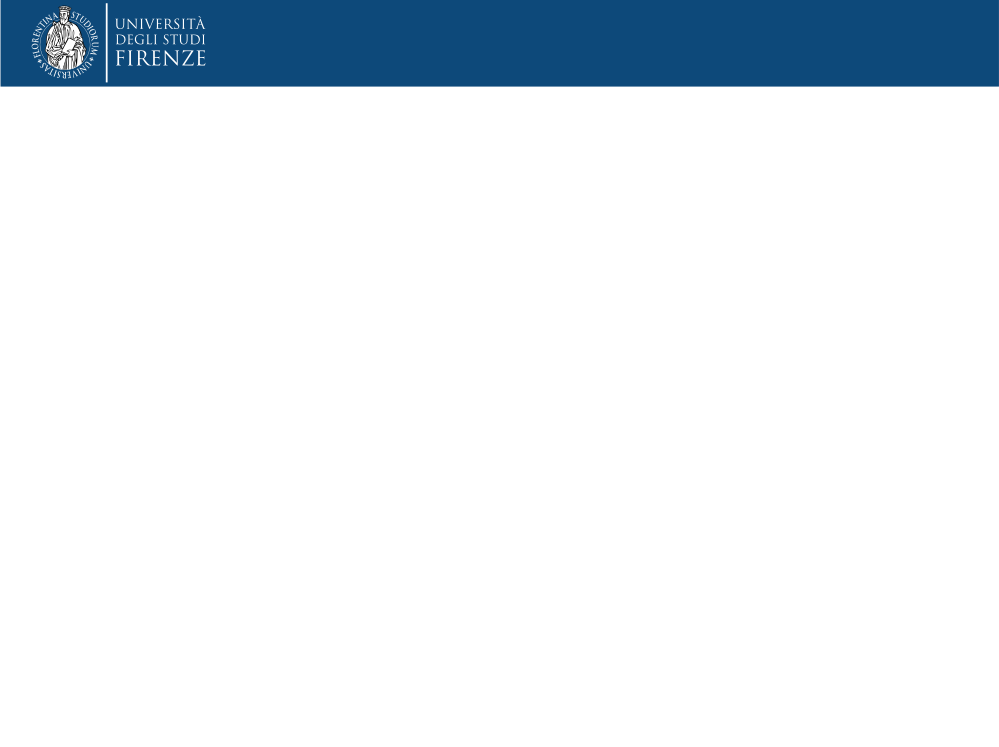 The role of the Researcher: the listener
Very complex role:
Risk of assumed expectations of the interviewer;
Risk of make the teller express unreal linkages and preferences;
Create trust and intimacy without being tattler nor intrusive;
Help the reconstruction of memory.